TIMING/VIDEO
Remove auto-advancing after creating a video version:

On/Off:
In the tabs (not menu): “Slide Show” 
[X] Play Narrations
[X] Use Timings
[  ] Show Media Controls

Clear the timings completely:
Select all the slides
Right click a slide > “Slide Transition…”
In the “Advance slide” section uncheck “Automatically after”
The complete guide toDesigning MobileUser Experiences8) Back & the Stack     Assignment
@shoobe01
4ourth.com
Back & the Stack
We're going to keep working off the IA diagram or task flow we first talked about really in lesson 6, and think about how the individual frames (or pages) interact. 
How do users transition from one to the other? Let’s redraw the diagram with items grouped, to make it clear.
Back & the Stack
Which items are related by tab? 
Place them side by side, close together with a box around.
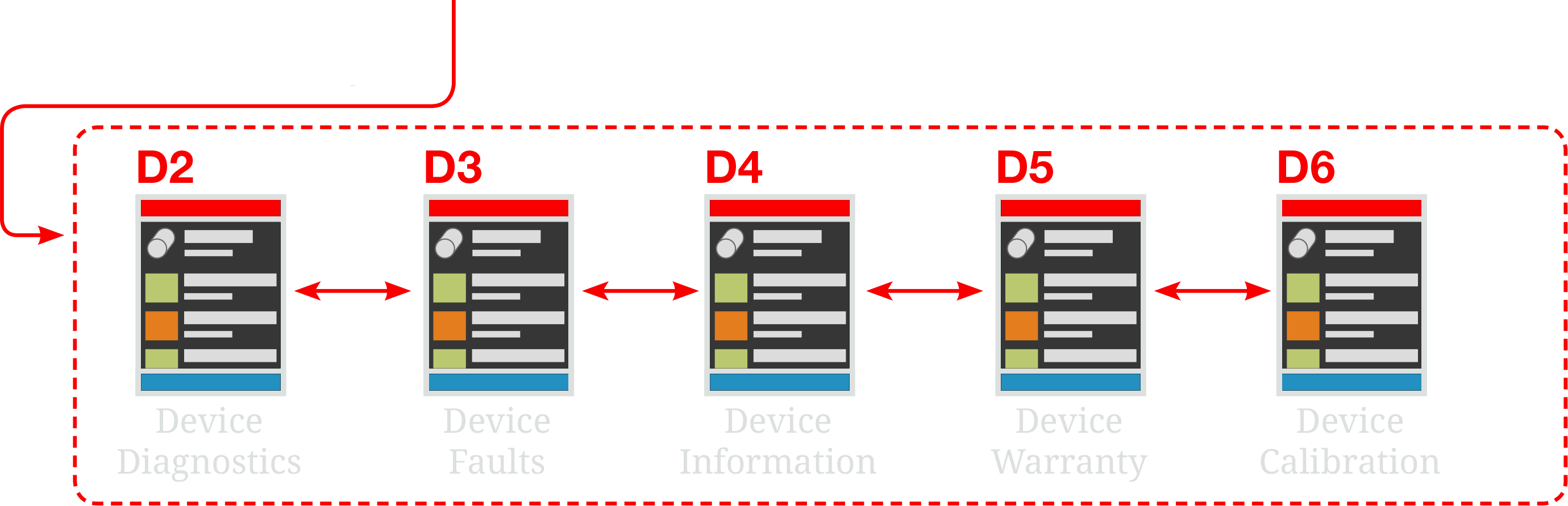 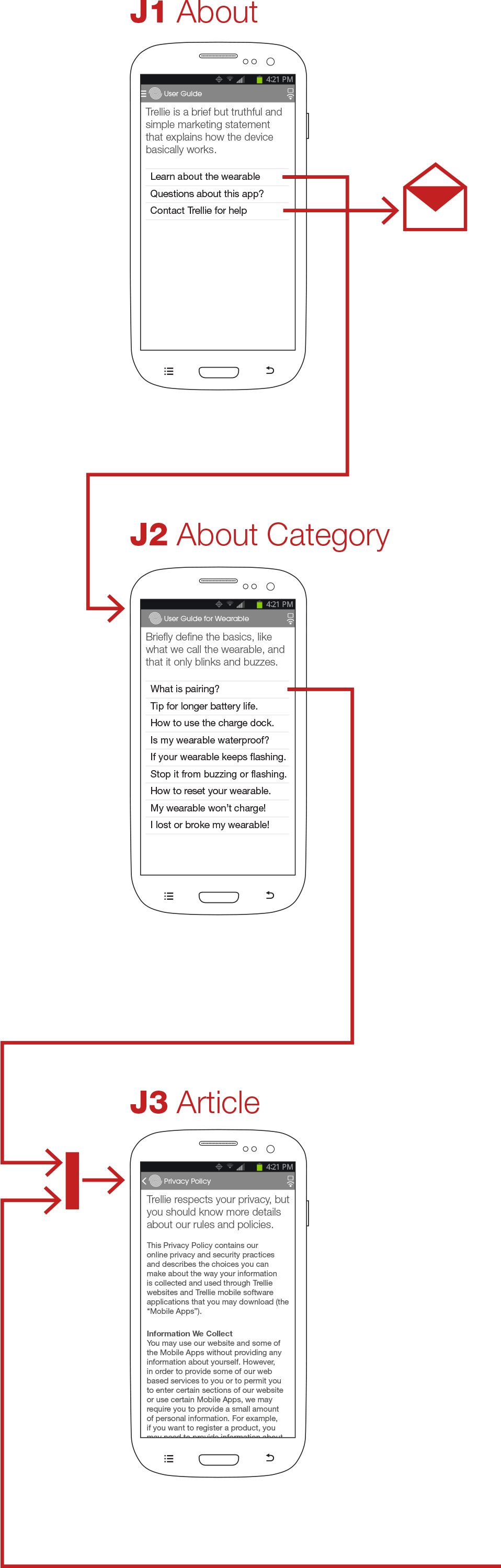 Back & the Stack
Which items are loaded as a stack on top of a page, by using traditional drilldown charting on a sitemap?
Depict drilldown by placing children below parents.
Back & the Stack
Extending this to a whole tree, without dead ends.
If the user starts anywhere, make sure they can back out to a landing page, home page or portal before they exit. 
Avoid relying on navigation (a Menu icon) to let people navigate.